الدرس الثالث
إيجاد القاعدة في الجمع والطرح
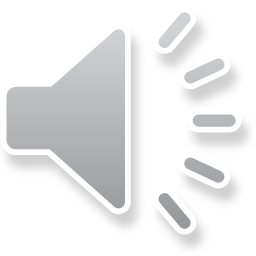 إيجاد القاعدة في الجمع والطرح
عزيزي التلميذ يتوقع منك في نهاية الدرس ان :

تكتشف القاعدة في الجدول 

إيجاد الناتج حسب القاعدة في الجمع والطرح
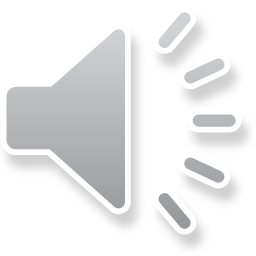 إيجاد القاعدة في الجمع والطرح
اكتب القاعدة ثم اجد الاعداد الناقصة :
2
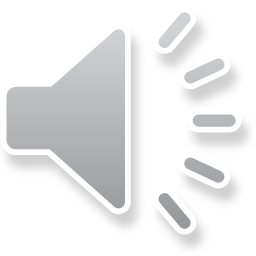 إيجاد القاعدة في الجمع والطرح
اكتب القاعدة ثم اجد الاعداد الناقصة :
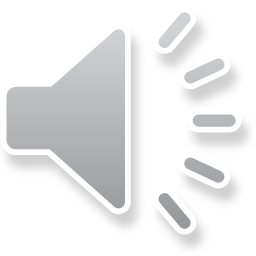 إيجاد القاعدة في الجمع والطرح
فكر في قاعدتين من عندك . و إملأ الجدول الأول بأعداد تناسب القاعدة الأولى . و إملأ الجدول الثاني بأعداد تناسب القاعدة الثانية .
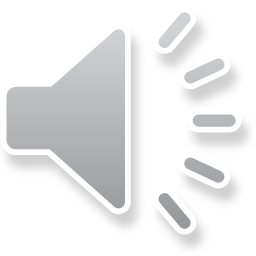 إيجاد القاعدة في الجمع والطرح
عزيزي الطالب:

                                ا                            ارجو حل التمرين الموجود في الملف المرفق مع الفيديو


                                                 عزيزي ولي امر الطالب :   

 ارجو متابعة التلميذ في حل التمرين                                                                                               
                                                        
أتمنى لكم النجاح والتوفيق                        والسلام عليكم ورحمة الله وبركاته                       
دمتم بخير
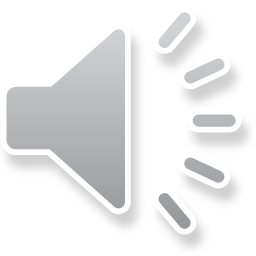